Meetings with SCMS MSOs, SMEs, and Pocs,:Translating CAS Thinking into the SC-3 Oversight Model through SCMS
1
Summer 2013
Introductions
Core Team
Logistics
Schedule for the meeting
Penny for your thoughts (time permitting)
2
Why are You here?
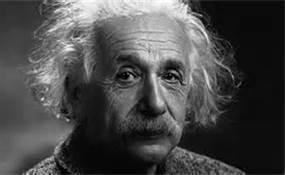 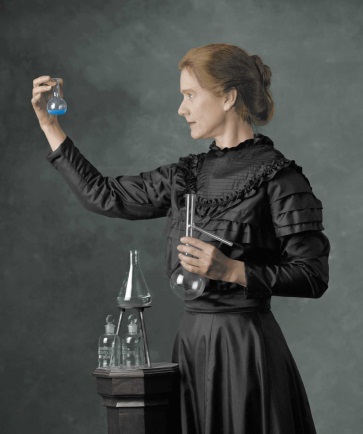 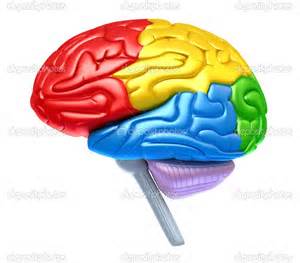 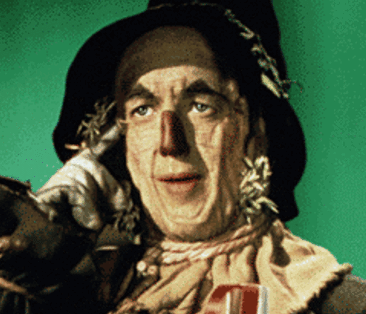 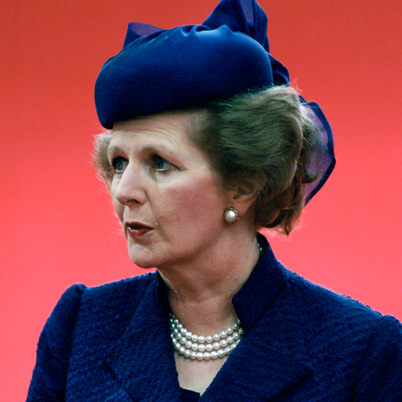 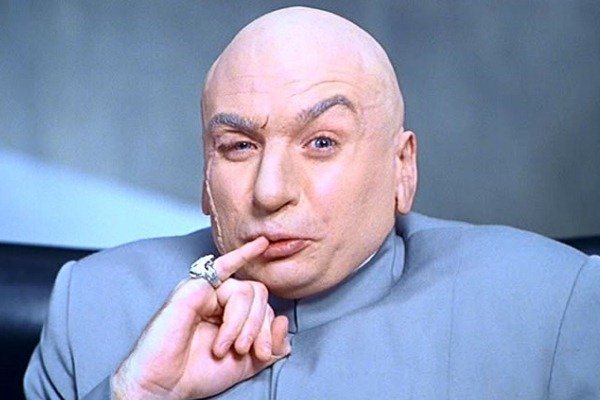 3
Meeting Schedule
Team introductions 				15 minutes		
	• Logistics
	• Philosophy/approach – role of the core team

Building common understanding (exercise)		15 minutes		
	• Competing for hearts

CAS background and goals/objectives		45 minutes

Break						15 minutes

Framing the challenge and opportunity (scope)		30 minutes


MSO/POC brainstorming and actions			30 minutes  												
Actions/assignments and meeting summary		30 minutes
4
Description Of Effort
SCMS refresh to update the description of SC’s oversight model to reflect the implementation of Contractor Assurance Systems (CAS) at the SC Laboratories


Goal:  The SC oversight model reflects implementation of the CAS framework, and the model and expected behaviors are understood by all those that perform contractor oversight.
5
The Challenge
Development and promulgation of SC-3 Oversight Model based on Contractor Assurance System framework including:
Management expectations
Management System descriptions
Guidance and instructions
Instructional materials and training
Self assessment and improvement process
Designed to reflect the vision of DDFO leadership and build an enduring foundation for CAS based oversight in all areas
6
Process
Management lead project team composed of management system owners and experts
Broad participation from SMEs
Utilizes SCMS change/review process
Completes the circle of learning through instruction/training
7
The Opportunity:SCMS Refresh
SCMS System wide review to identify critical points for incorporation of CAS based mindset into all aspects of DOE’s oversight role: operational, contractual, and stewardship
Standardization of vocabulary and language
Requirements analysis to result in clarification, integration, and elimination of duplicative or unnecessary systems, processes, and activities
Development of acceptable examples for use that allow for flexibility in implementation provided consistency in approach is maintained
MAIN POINT: The discussion is as important as the description changes
8
General Approach
Begin the change by promulgating the concepts and actions through the MSOs and SOMs, with specific management system changes informed by Users in the following notional steps:
Review with MSOs where we are in CAS. And discuss the objectives of our team’s efforts (target June/July MSO meetings as first opportunity)
Update expectations and ask MSOs to review their Management systems to revise oversight model to reflect implementation of CAS principles (some may not directly have applicability for CAS principles)
Subset of refresh core team members provide independent look at Management Systems for opportunities for oversight model description changes
Compare results to define next steps for Site Office Manager input and buy-in (target SOM meeting at Brookhaven in September)
Develop common terminology list/dictionary
Gather input and feedback on approach from stakeholders/customers
Develop training materials/case studies and instructions as appropriate to communicate changes and define behavioral expectations that reflect model and CAS philosophy.
Provide “train the trainer” training/instruction to SOMs and other applicable change agents
Complete training for all SC-3 staff
9
role of the Core Team
Provide innovative thought to SCMS refresh effort
Develop plan and approach to meet goal of the effort
Serve as change agents and leaders for evolving oversight model
Solicit and build core group of SC personnel with understanding of the goals and focus on desired outcomes
Develop and participate in instructional material development and delivery to promulgate the concepts and improve oversight processes
10
Discussion Pause
What did you hear?

What questions do you have?
11
United Hearts
12
CAS goals/objectives
Why are we doing this?
Improving operations and reducing cost of doing business
Shifting accountability/responsibility to contractor
Eliminating duplicative activities and low value added work
Creating a learning organization and improved culture of performance based relationship
What do we get?
Improved relationship
Streamlined decisions closer to work
Focus on performance not compliance
More competitive business model
13
CAS Implementation in SC
Implemented in 2010
Institutionalized in Contract Clause and formalized with equivalency determination, allowing removal of DOE Order 226.1A from contracts
Executed through initial description of Contractor Assurance Process in SCMS
Developed peer review process and completed peer reviews at all SC Site Offices and Laboratories
14
Peer Review Results
CAS and the associated Site Office oversight systems are in varying stages of maturity. 
 The reviews resulted in a variety of lessons learned that have been promulgated and a series of activities are underway to define the path forward to institutionalize CAS in the Contractor management systems and to build a continuous learning culture into the processes. 
 SC-3 Site Office Managers and Contractor COOs recently completed a forensic workshop that identified improvement themes and actions for improvement.  The results of these efforts will be coupled with revising the SCMS management systems and providing training to SC-3 personnel to reinforce and further institutionalize an oversight model, which takes advantage of the contractors systems and, “trusts but verifies” that the contractors’ systems are capable of identifying potential problems before they happen.
 The redesigned oversight model would replace audit driven checklist mentality reviews to a performance based approach.  The model will define expectations from the DDFO for an approach that includes activity based observation (boots on the ground), contractor CAS data reviews and confirmation activities/assessments.  
The model will reflect that the Site Offices continue to have an important role in overseeing lab operations in the CAS equation, but that role will need to evolve.  
A systems-based or CAS-reliant approach to operational oversight requires a change in the roles of site office and headquarters staff, potentially requiring new sets of skills, and the changes in the type of work performed 
SC-3 will need to ensure that its offices have the appropriate systems and processes, as well as, the proper and necessary level of resources and training to perform their work.
There must be strong management support for the cultural change that needs to take place throughout the organization, starting with a revision of SCMS and training, followed up later with longer term cultural and resource shifting opportunities for improvement.
15
Existing Guidance
CAS Implementation letter from DDFO January 2010
Goals
Principles
Definitions
Process
Roles, Responsibilities, Accountabilities
Outcomes
Proper Federal Oversight letter from DDFO March 2013
Independent oversight responsibility
We are eyes and ears of American public
Understand work in progress and when to step in
Direct feedback from SC-3
Expect boots on ground (deck-plate)
Analysis of Lab CAS data
Systems checks and assessments of performance based outcomes
16
Discussion Pause
What did you hear?

What questions do you have?
17
“Boots on the Ground” Thinking
Committed to safe and efficient mission delivery and importance of the role of each party (Lab, DOE, Corporate) in work execution 
Knowledgeable of Lab activities and what work  is normally done in a particular area in order to recognize things that are out of the ordinary
Observant and inquisitive about what they see and willing to ask questions until fully understanding what they are observing, but in a manner that is not disruptive to the work activities
Insightful and able to differentiate  solid operational performance from  when answers don’t hold together
Willing to take action if performance is potentially dangerous, or not take action when no imminent danger is present to allow the contractor to be accountable and respond to the issues
18
Oversight Model: SCMS RefreshFraming the Scope
Description of the model and CAS framework
Review of Management System structure and system makeup
Revise systems and process descriptions to:
Reflect transferring risk to contractor
Broaden DOE understanding and use of risk based approach for oversight
Confirmation of effectiveness of contractors CAS as start of oversight activities
Development of examples, forms or templates for use by SC federal staff
Clarify expectations for methodology/approach 
Develop instructional materials and “case studies”
19
Discussion Pause
What did you hear?

What questions do you have?
20
Ideas/Considerations
General
Good time to revitalize SCMS and recommit, as well as,  dust off areas and ideas that have been on hold
Feedback has been positive related to  SCMS (staff, other programs etc.)
Approach - take credit for what’s already been done or is being done.
Need to capture ideas we have that are really broad SCMS improvements beyond CAS  to Stephanie Short 
Need to think about CAS philosophy on interfaces of authorities (eg legal, allotee holder etc.)


MSOs
How do we describe oversight with CAS in place to support the users?
What are the key management systems that we need to modify and how do we build connections between systems (road map?)
ties into workforce management and planning.
Need to engage SOMS  - 
Need to work together on case study materials and definitions.
MS owners need to work across the MSOs to collaborate and discuss the structure and improve it better.
Need to look at ISC data on usage and benefit
Need to engage the customer to ensure it makes sense to all too.
Poll or target new employees to see if SCMS works for them in doing their job. 
Oversight is oversight  - define Common themes in business systems and operations  (addresses all areas direction)

SOMs
May want SOM sponsors for each management system to instill a little more buy in 
Need staff in Site offices to be involved  vs depending just on ISC folks.
MSOs are assigned the responsibility of owning the system and keep us in compliance with the requirements (laws, regulations, directives), how do SOM view this in terms of job assignment vs collateral duty?
HQ
How do we relate this better to the guidance, policy opinions from DOE leadership and collaborating across boundaries
How can we expand to contract areas such as Work for Others, etc.
21
Process Flow and Analogies
The next few slides give some ideas for process flow descriptions and analogies to help facilitate common understanding and frame of reference
22
Contractor Assurance System Process Flow Conceptual Model-
Associated DOE Confirmation Practices
Contract Requirements/
Corporate Expectations
Confirm: Corporate Oversight, Contract Requirements Management
Management Systems
Confirm: Management System Development, CAS implementation,  Routine Corporate Dashboard Monitoring, Management System Reviews as Warranted
Lessons Learned/
Continuous
 improvement 

Confirm:  Performance Feedback and Corrective Action
Systems
Procedures/ Work practices
Confirm: Procedure development,  procedure adequacy, maintenance.
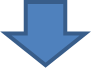 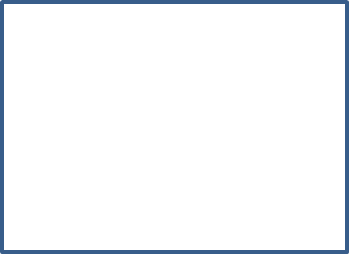 Contract Deliverables
Work Activity/ Execution
Confirm: Adherence to procedures including safe work practices;  performance in field is consistent with performance reported in information systems; Review work errors, deficiencies, asset damage, loss, etc.
Confirm: Necessity of deliverable, Alignment with contract objectives, Adherence to contract requirements.
DOE Site Office  Confirmation Activity/ Skills Matrix
The Common “WHY”
Protect the Public, Environment, and Government interest
Achieve OHEP Mission Efficiently and Effectively
Site Office: Direction & Guidance
CAS Performance Data Analysis and Monitoring
Lab Management Team (Management and Operations)
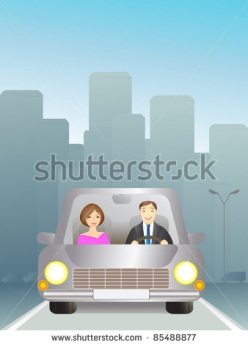 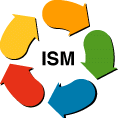 GAUGES – 
Daily Activities
CONTRACT
Performance Data Port
Fermi National Accelerator Lab
Activities
LLC  Corporate:		 Lab:			DOE:
-Governance Committees	-Assurance Council		-Boots on the Ground
-Reviews			-Management Systems	-Analysis of Lab CAS data
-Assurance Declaration 	  maintenance/monitoring	- System Checks/Assessments 	 		-Feedback and Improvement
Process Diagram Examples
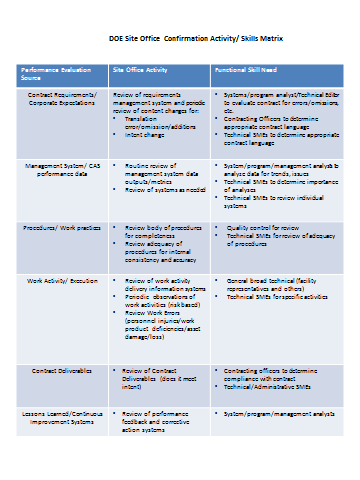 26
Discussion Topics
Counterpart and SME discussions
MS addition, deletion, consolidation
SOM sponsors for Management Systems
27
Summary of Actions/Next Steps
Input from Group and room “charts”
Review of Assignments, deliverables and target dates

Closing thoughts?????
28